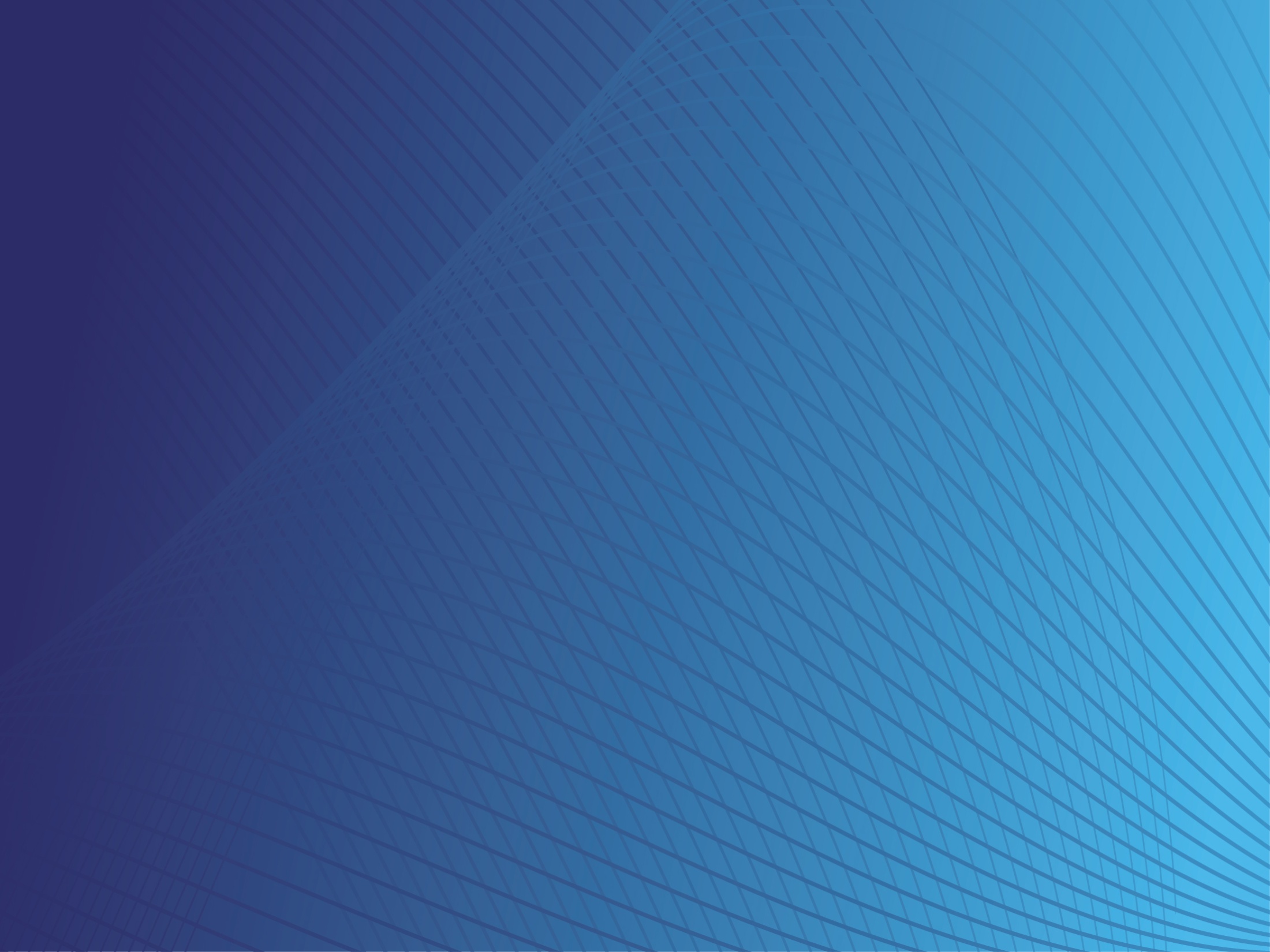 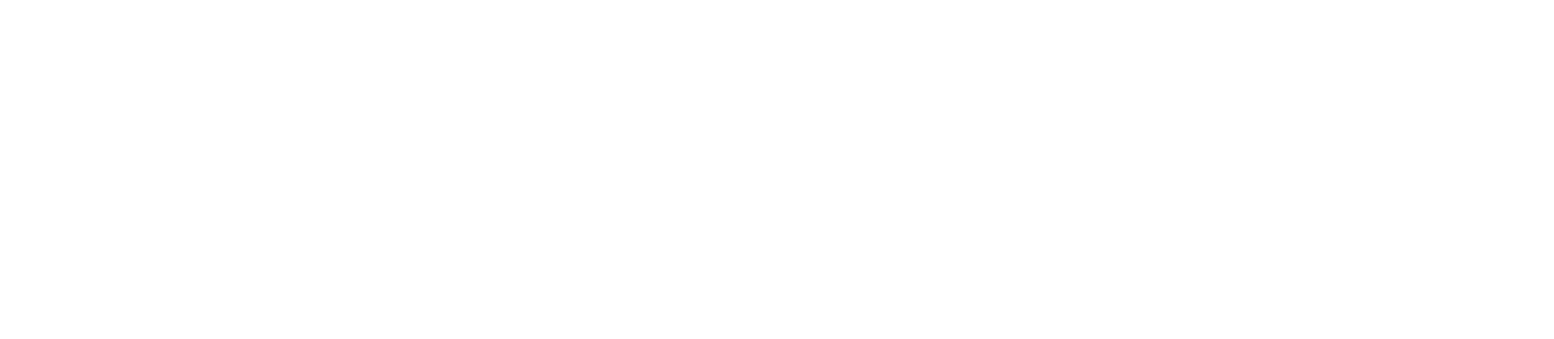 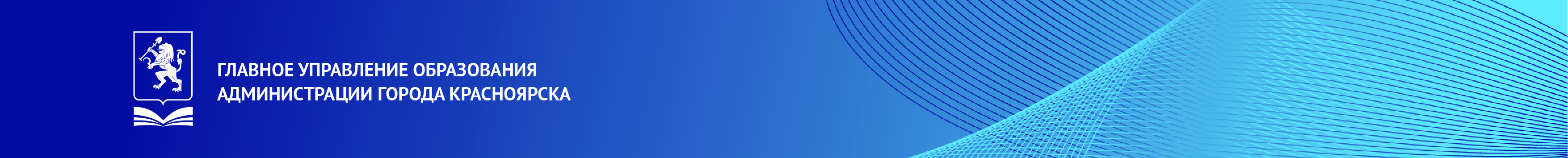 Автоматизированная  информационная система «Дошкольник»
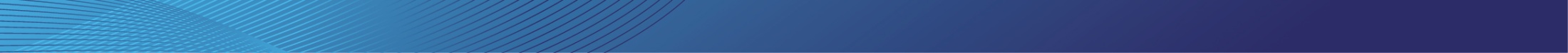 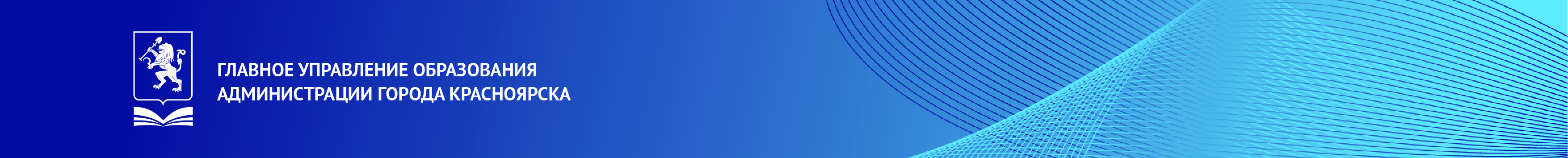 Постановка на учет для определения в ДОУ
тыс.человек
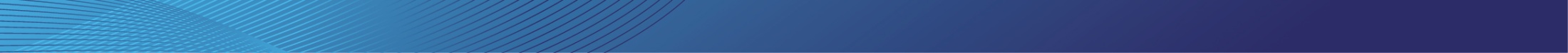 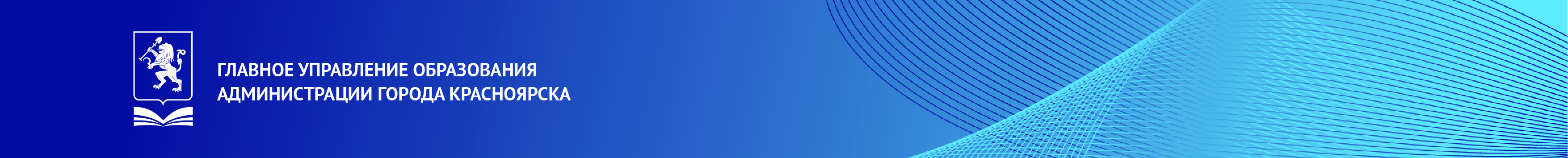 Основные задачи АИС
Прием и обработка заявлений в ДОУ, в том числе через личный кабинет  портала государственных и муниципальных услуг Красноярского края и через сеть МФЦ с использованием межведомственных запросов в ФМС и органы ЗАГС; 
Автоматизированное формирование очереди в детские сады муниципалитета;
Автоматическое комплектование дошкольных учреждений; 
Публичное онлайн-информирование родителей о текущей очередности, количестве вакантных мест в детских садах, процессе  и результатах комплектования дошкольных учреждений;
Автоматизация деятельности специалистов дошкольного образования.
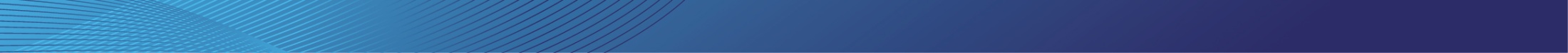 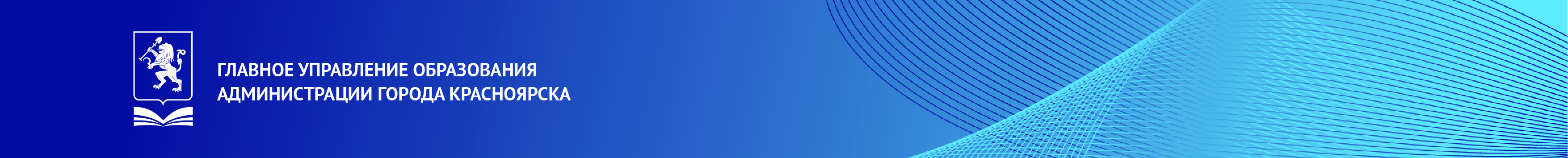 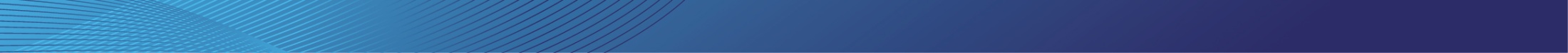 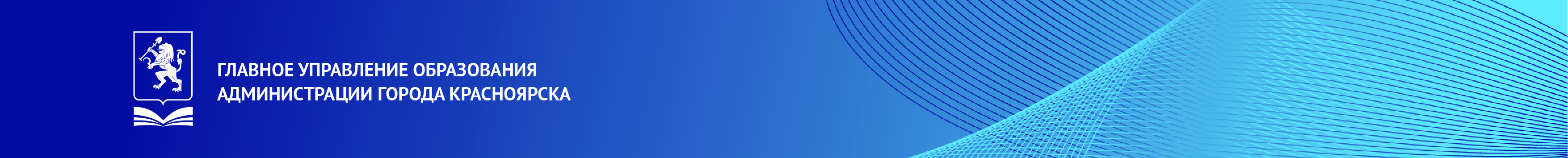 Официальный портал "Красноярский край"
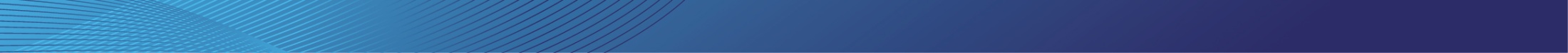 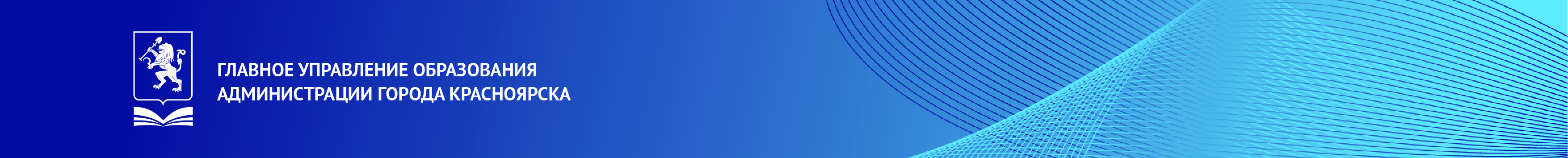 Показатели результативности
Сокращение статистического показателя очередности.
Обеспечение прозрачности хода оказания услуги по приему заявлений, движения очереди и зачислению в детские сады для родителей дошкольников.
Сокращение временных затрат, исключение ошибок при комплектовании детских садов специалистами управления образования.
Оперативность и удобство оказания услуг.
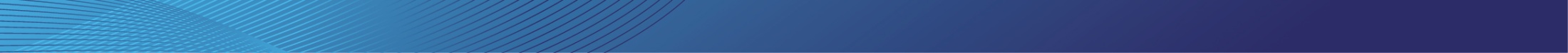 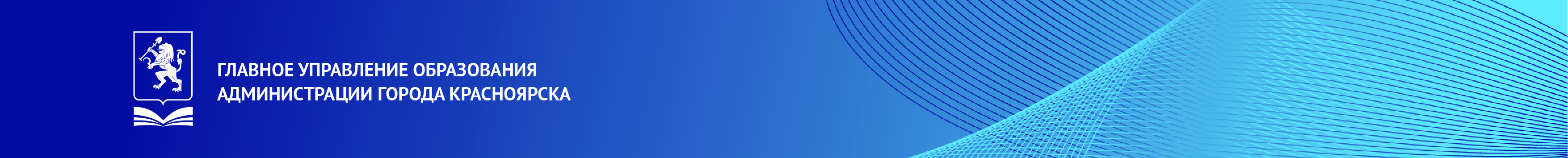 Спасибо за внимание
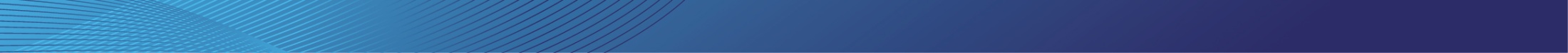